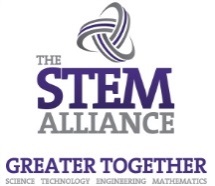 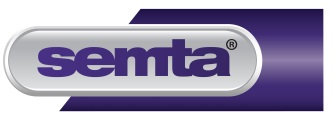 Homeostasis
Practical 
Science 
Instructions
West Suffolk College
Zoe Ablett
Students Name: …………………………………………………………………..
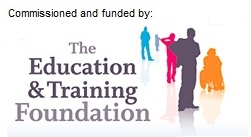 [Speaker Notes: To print]
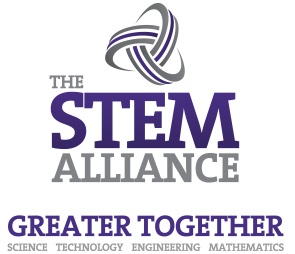 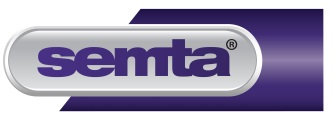 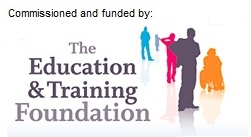 [Speaker Notes: Hidden]
Peak Flow
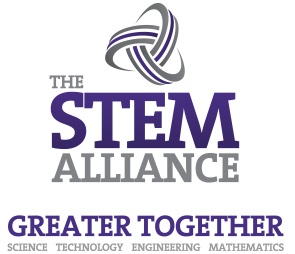 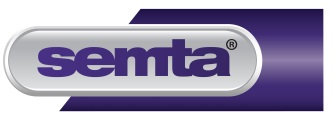 Place tube onto the end of the peak flow meter & ensure meter is set to
Take in a deep breath
Exhale all of this, as quickly as possible, through the tube
Record result
Repeat steps 2-4 three times to calculate an average result
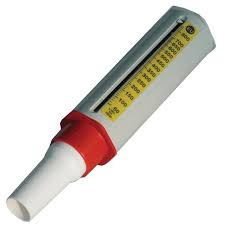 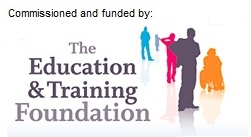 [Speaker Notes: To Print]
Blood Pressure
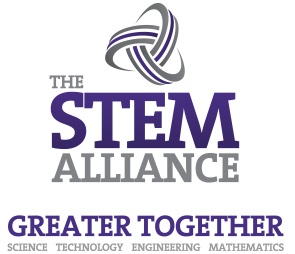 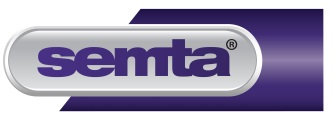 Place cuff around arm
Ensure that arm is still
Press start on the BP Machine
When cuff deflates record the BP that is shown on the screen
Person having blood pressure recorded should go up and down the stairs for approx. 2.5 minutes
Repeat steps 1-4
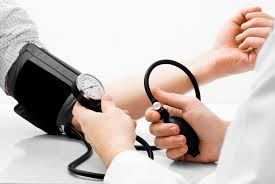 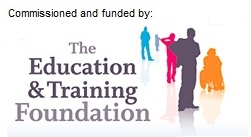 [Speaker Notes: To Print]
Temperature
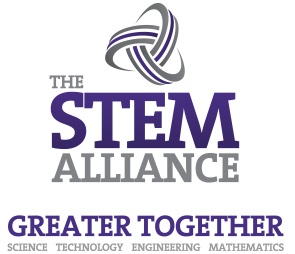 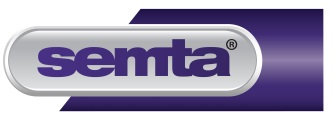 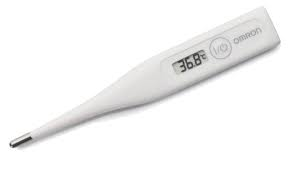 Place thermometer on the body where appropriate (dependant on type of thermometers – forehead on forehead, large thermometers under arm, oral thermometers under tongue).
Wait for temperature reading to settle (approx. 2 mins)
Record results
Person having hear rate recorded should walk/jump/go up and down the stairs for approx. 2.5 mins
Repeat steps 1-4
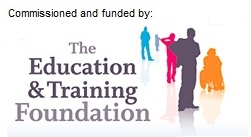 [Speaker Notes: To Print]
Heart Rate
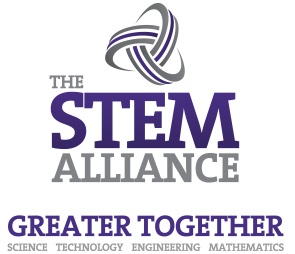 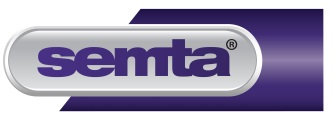 Using a stethoscope, or finding a pulse point on a partner, listen to the number of heartbeats in one minute (use a stopwatch to ensure 1 minute)
Record results
Person having heart rated recorded should go up and down the stairs for approx. 2.5mins
Repeat steps 1-2Repeat steps 1-4
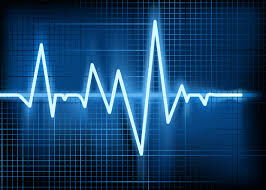 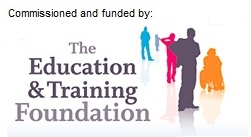 [Speaker Notes: To Print]
Blood Glucose
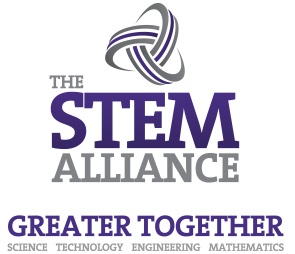 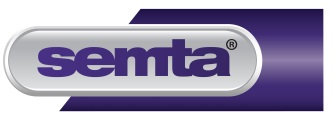 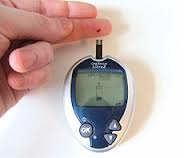 Gather equipment (soft click needle, antibacterial wipe, blood glucose meter, testing strip, tissue, plaster) and prepare the blood glucose meter with a strip
Wipe fingertip with antibacterial wipe
Place soft click needle on fingertip and press to pierce the skin
Throw needle into sharps bin immediately
Wipe away first drop of blood
Place the blood glucose meter (with strip loaded) onto the second drop of blood
Place a tissue onto fingertips with some pressure if still bleeding, placing a plaster over the area if needed.
Record the resulting blood glucose level that is shown on the blood glucose meter
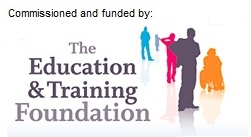 [Speaker Notes: To Print]
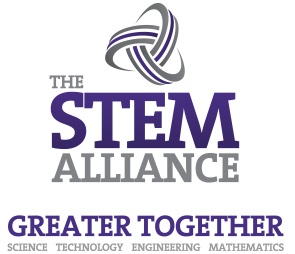 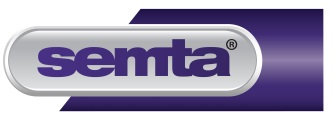 REMEMBER!!!!!!!
You should be recording units for each experiment you complete
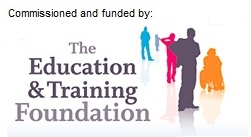 [Speaker Notes: To Print]
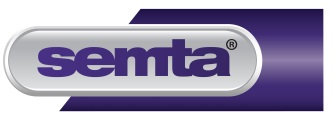 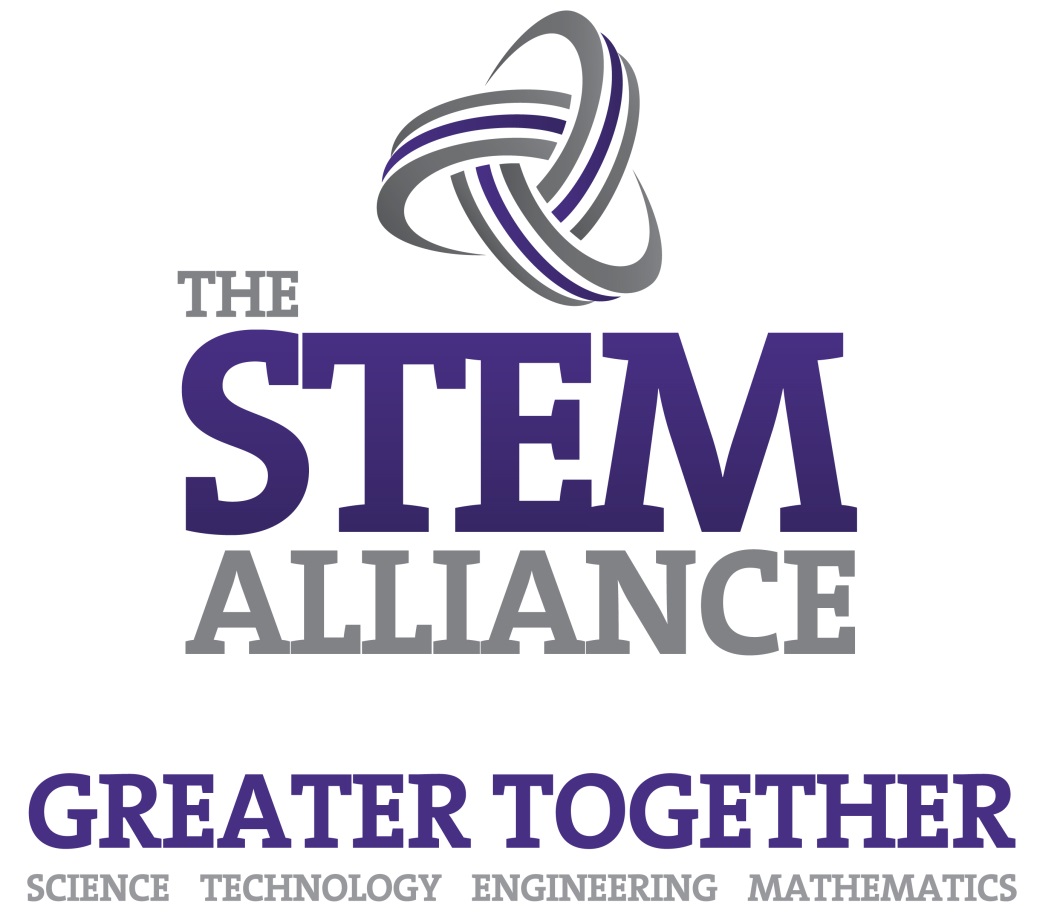 For further information please contact The STEM Alliance enquiries@STEMalliance.uk or visit www.STEMalliance.uk
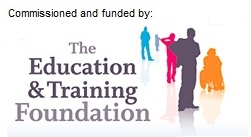